Politisko partiju aptauja par fiskālo disciplīnu
27.05.2018
45-60 minūšu intervijas saturs
Piekrišanas veidlapa
Audio-video ieraksta uzsākšana
Informatīvā daļa par partiju
Īsi par fiskālās disciplīnas ietvaru
Izdevumu un ieņēmumu reformu priekšlikumi
Rezerves un riski
Gala rezultāts
Par turpmāko sadarbību
27.05.2018
Politisko partiju aptauja par fiskālās disciplīnas jautājumiem
2
Piekrišanas veidlapas parakstīšana un ieraksta uzsākšana
Partijas kontaktpersona aptaujā un Padomes pārstāvis paraksta piekrišanas veidlapu. Pieejama šeit: http://fdp.gov.lv/files/uploaded/piekrisanas_veidlapa.docx 
Tiek uzsākts sarunas audio-video ieraksts
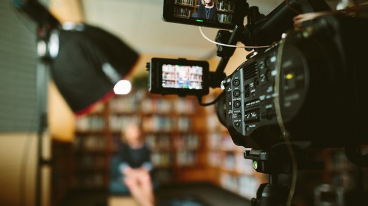 27.05.2018
Politisko partiju aptauja par fiskālās disciplīnas jautājumiem
3
Informatīvā daļa par partiju
27.05.2018
Politisko partiju aptauja par fiskālās disciplīnas jautājumiem
4
Ierobežojumus fiskālajai politikai nosaka Latvijas saistības Eirozonā un iekšējās prasības:
Sabalansēt budžeta izdevumus ar ieņēmumiem ilgākā laika periodā
Ierobežot izdevumu pieaugumu, lai nepārkāptu potenciālā IKP pieaugumu
Sekot valsts parāda apmēram
27.05.2018
Politisko partiju aptauja par fiskālās disciplīnas jautājumiem
5
Tālāk piedāvātais Excel modelis
Piedāvā visām politiskajām partijām vienādus nosacījumus
Ir balstīts uz Latvijas Stabilitātes programmu 2018.-2021. gadiem, kura atspoguļo visas līdz šim Latvijas valdības uzņemtās saistības (cik vien labi to pašlaik var prognozēt) un iespējamos ieņēmumus pie nemainīgas politikas
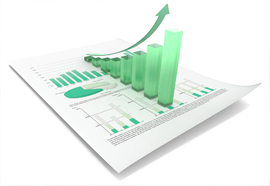 Diemžēl netiek paredzēta modifikācija straujākai ekonomikas attīstībai jaunā politiskā cikla laikā, jo politikas izmaiņas nepagūtu nodrošināt būtisku potenciālā IKP pieaugumu
27.05.2018
Politisko partiju aptauja par fiskālās disciplīnas jautājumiem
6
[Speaker Notes: Latvijas Stabilitātes programma 2018.-2021.gadam http://www.fm.gov.lv/files/files/FMInfo_09042018_SP.pdf]
Budžeta izdevumu priekšlikumi
27.05.2018
Politisko partiju aptauja par fiskālās disciplīnas jautājumiem
7
Budžeta ieņēmumu priekšlikumi
27.05.2018
Politisko partiju aptauja par fiskālās disciplīnas jautājumiem
8
Rezerves budžetā
27.05.2018
Politisko partiju aptauja par fiskālās disciplīnas jautājumiem
9
[Speaker Notes: Fiskālo risku deklarācija: http://titania.saeima.lv/LIVS12/saeimalivs12.nsf/0/093ae1cbb0ce07acc22581b60035134d/$FILE/FMinfo_10102017_FRDekl.pdf]
Riski budžetā
27.05.2018
Politisko partiju aptauja par fiskālās disciplīnas jautājumiem
10
[Speaker Notes: Fiskālo risku deklarācija: http://titania.saeima.lv/LIVS12/saeimalivs12.nsf/0/093ae1cbb0ce07acc22581b60035134d/$FILE/FMinfo_10102017_FRDekl.pdf 
Piemēra avots: Finanšu ministrija, Latvijas Stabilitātes programmas 2018.-2021.gadam prezentācija, 32.lpp. negatīvie riski: http://www.fm.gov.lv/files/files/SP_SELK_2018.04.11.pdf]
Gala rezultāts
Kopsavilkums Excel modelī parādīsies nākamajos slaidos par partijām, kuras iesniegs savu modeli
Ja partija izvēlas neiesniegt anketu, aicinām atbildēt uz trim vispārīgiem jautājumiem:
Kāda ir partijas kopējā attieksme pret fiskālo disciplīnu?
Vai partijas programmā tiks raksturota kopējā attieksme pret fiskālo politiku?
Vai partija centīsies vērtēt iespējamo fiskālo ietekmi svarīgāko prioritāšu ieviešanai?
Fiskālās disciplīnas padome uzņemsies sagatavot apkopojumu
27.05.2018
Politisko partiju aptauja par fiskālās disciplīnas jautājumiem
11
Par turpmāko sadarbību
Pēc šīs sapulces partijas darbu pie anketas tālākas aizpildīšanas veiks patstāvīgi
Fiskālās ietekmes vērtējumu politiskās partijas veiks pašas, tomēr atsevišķos gadījumos Padomes darbinieki centīsies sniegt palīdzību šādiem vērtējumiem atbilstoši pieejamajiem analogiem
Padome apstrādās tikai tās anketas, kuras tiks iesniegtas līdz 7.augustam
Publikācija ar aptaujas rezultātu apkopojumu tiks gatavota iespējami ātri, lai nodrošinātu aktualitāti vēlēšanu procesa finišā
27.05.2018
Politisko partiju aptauja par fiskālās disciplīnas jautājumiem
14
[Speaker Notes: https://www.cvk.lv/pub/public/31831.html]
Paldies par uzmanību! Jūsu jautājumi?
Fiskālās disciplīnas padomeSmilšu ielā 1-512  Rīgā  LV-1919Tālr.: +371 6708 3650E-pasts: info@fdp.gov.lvMājaslapa: http://fdp.gov.lv Twitter: @FiskalapadomeFacebook: fiskalapadome
27.05.2018